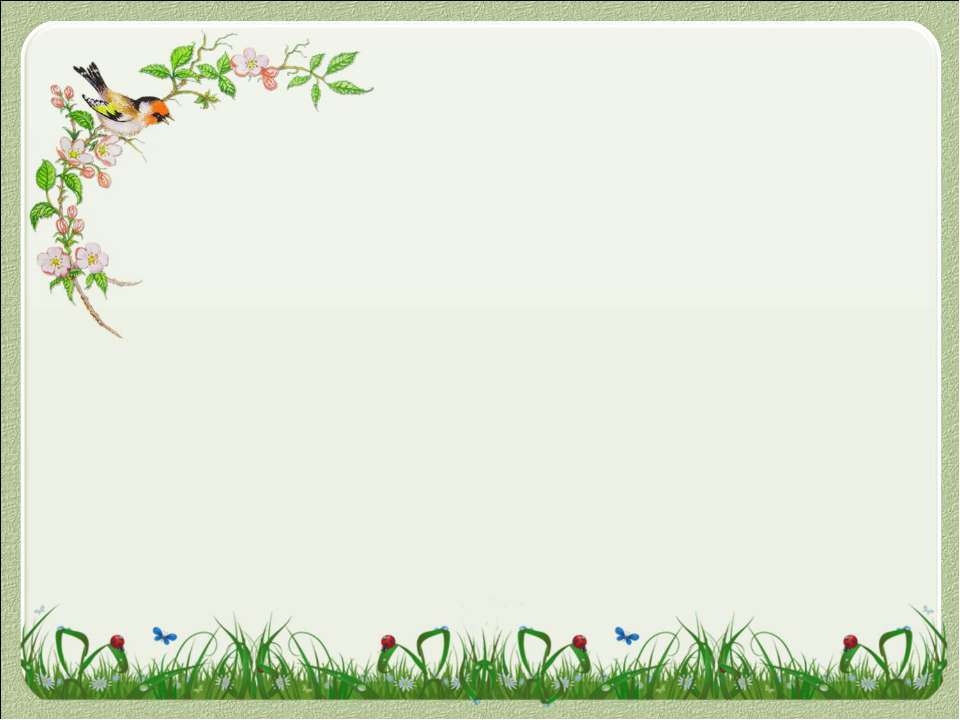 МАУ ДО «Сорокинский центр развития ребенка – детский сад №1»
Перелетные птицы
                     (для дошкольного возраста)
                                                              
                                   Воспитатель: Эльзенбах Я.В.


                               г. Бронницы – 2017 г.
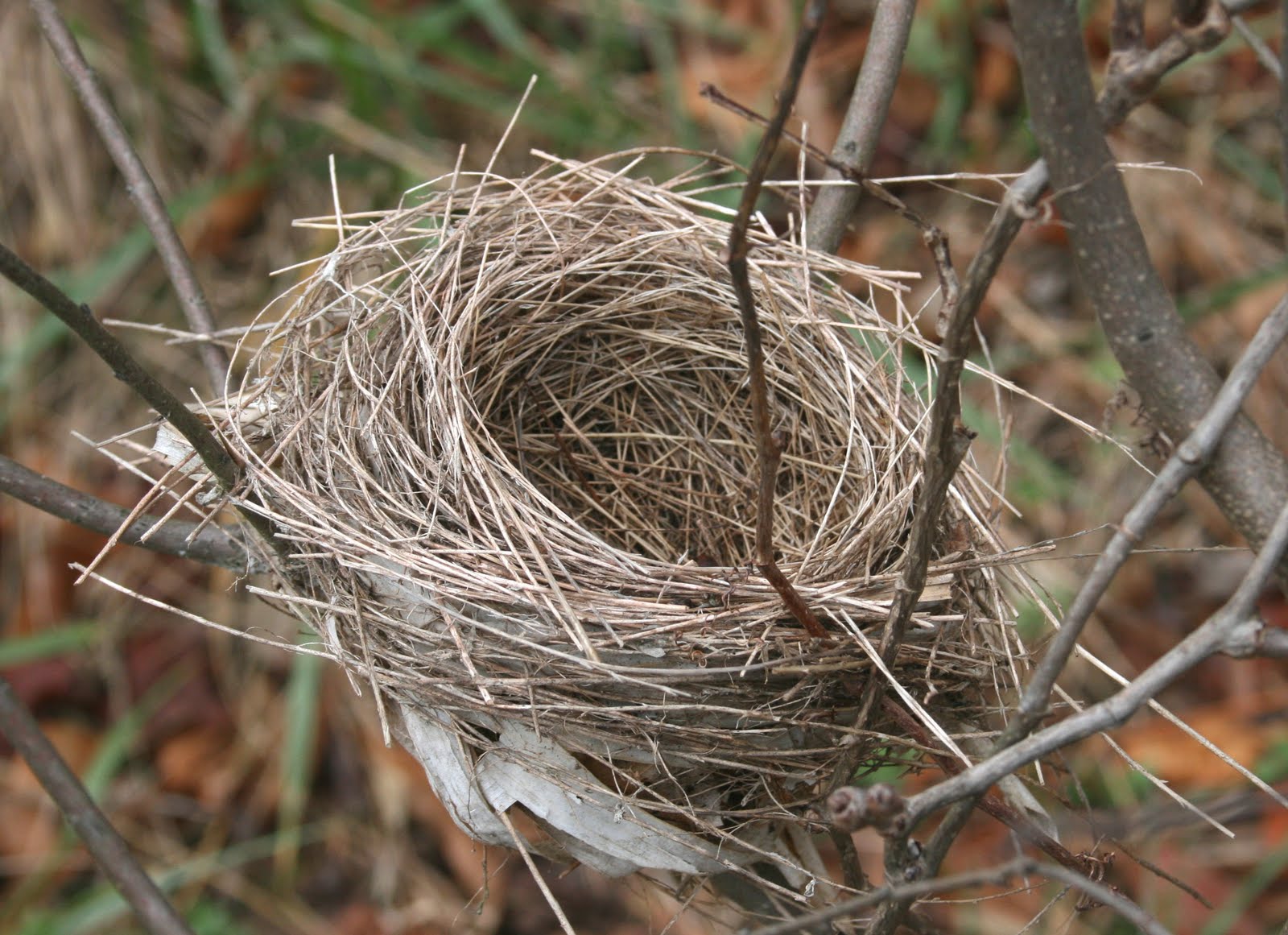 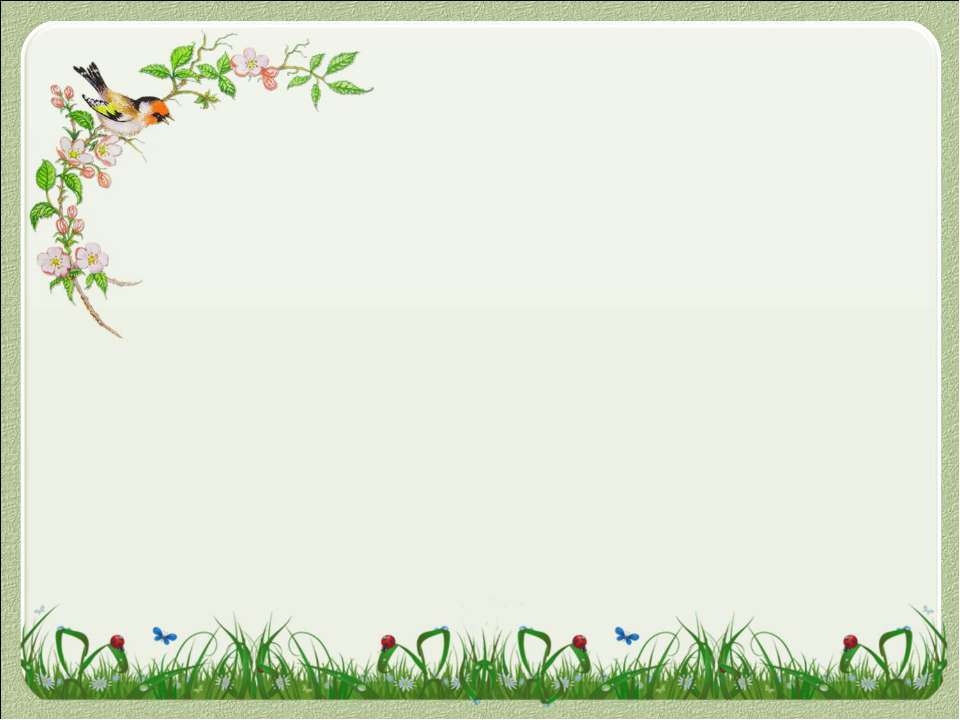 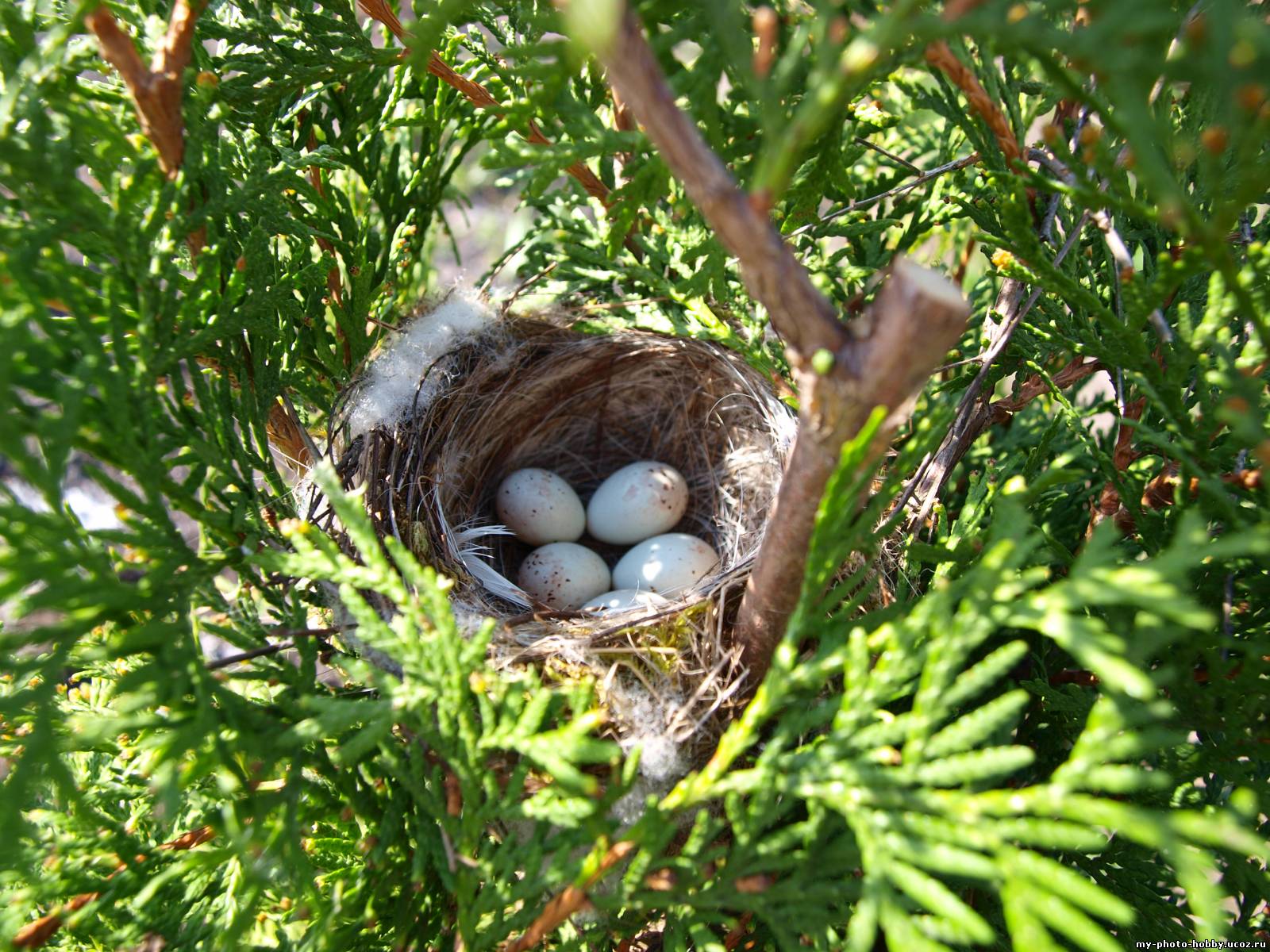 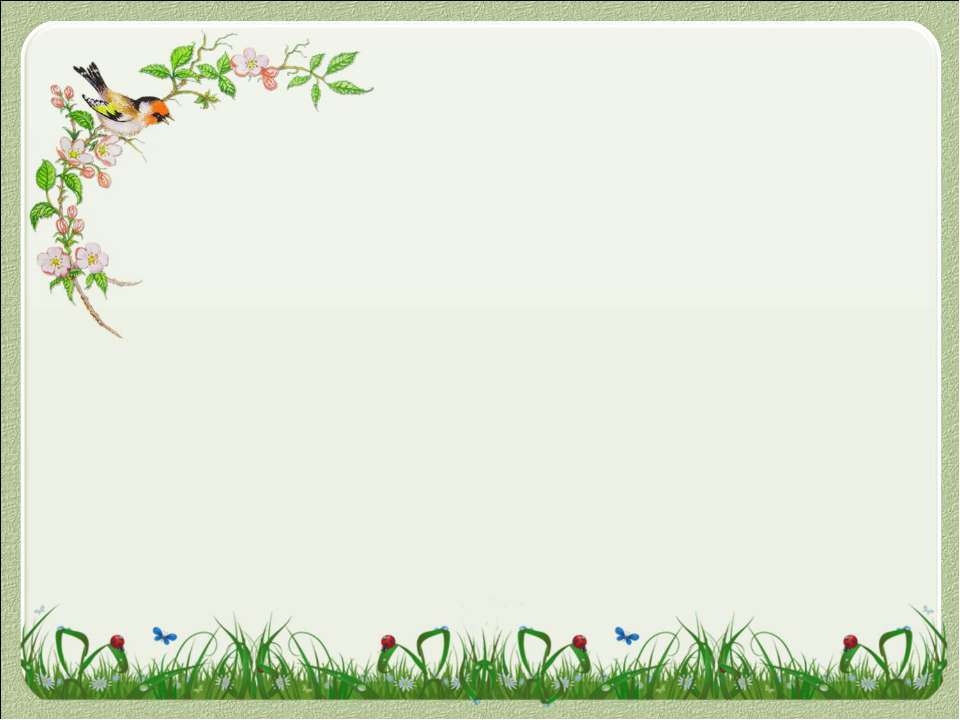 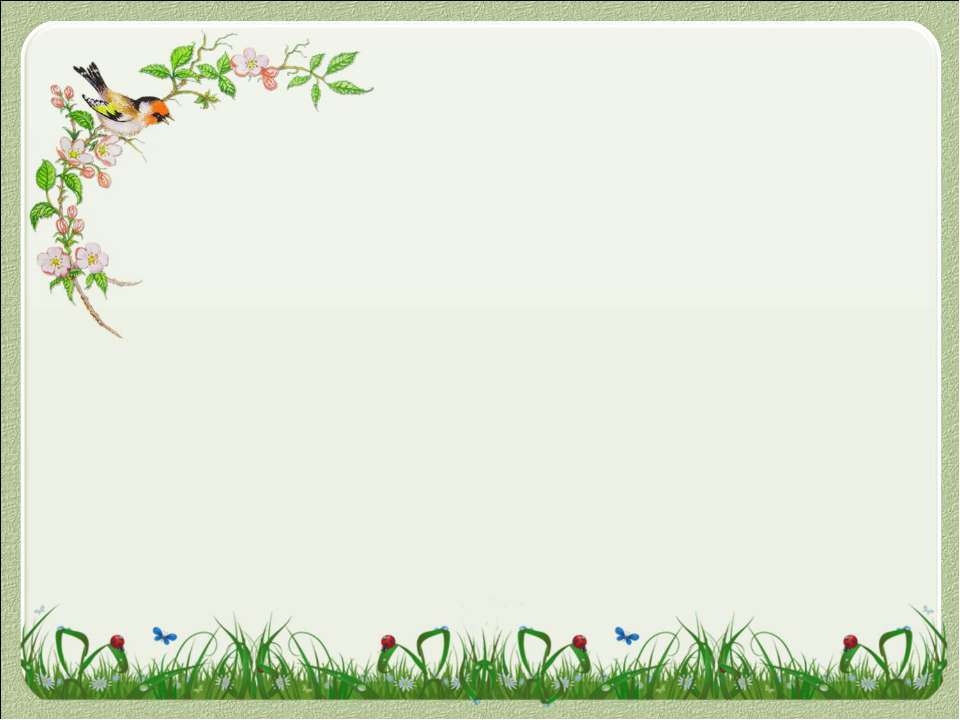 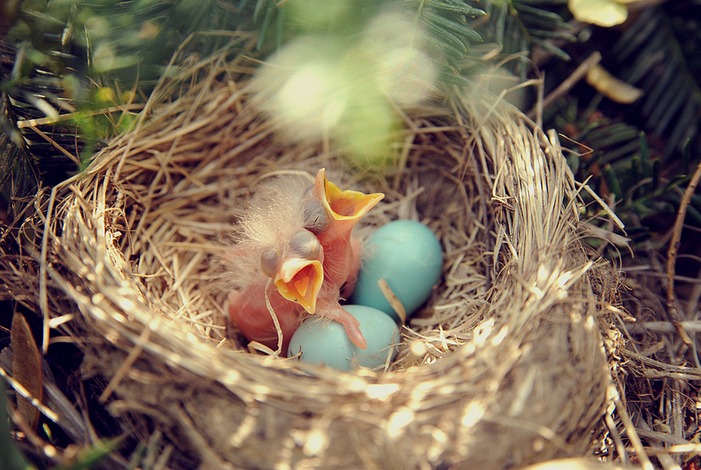 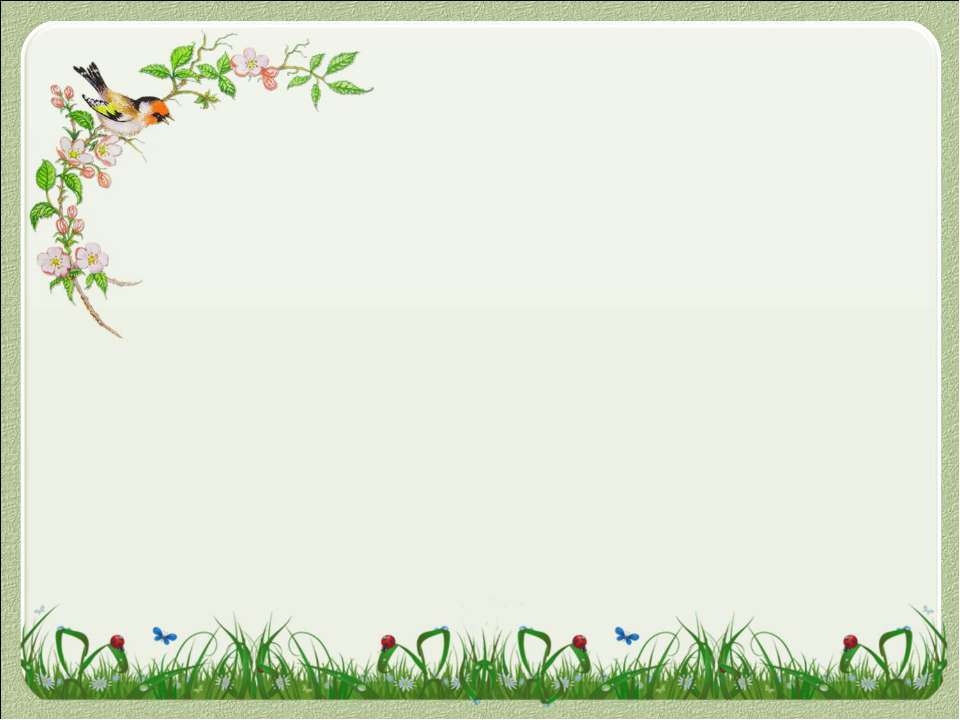 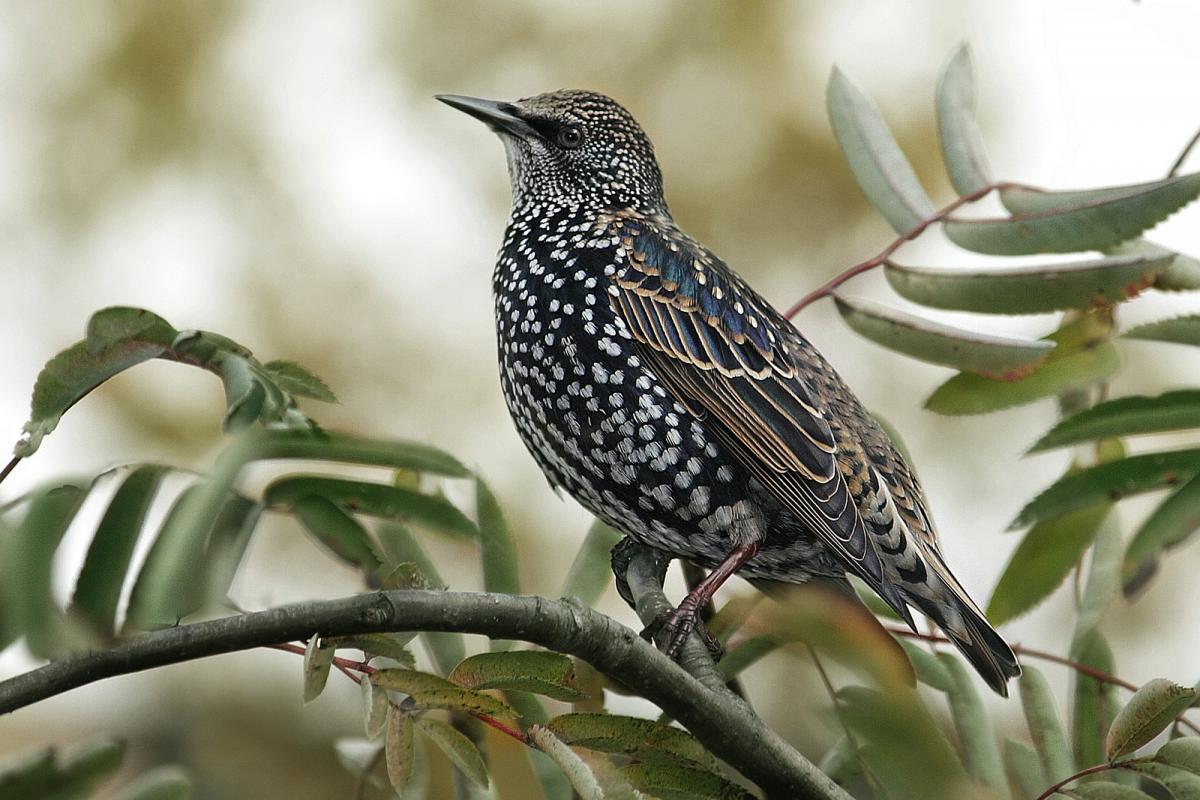 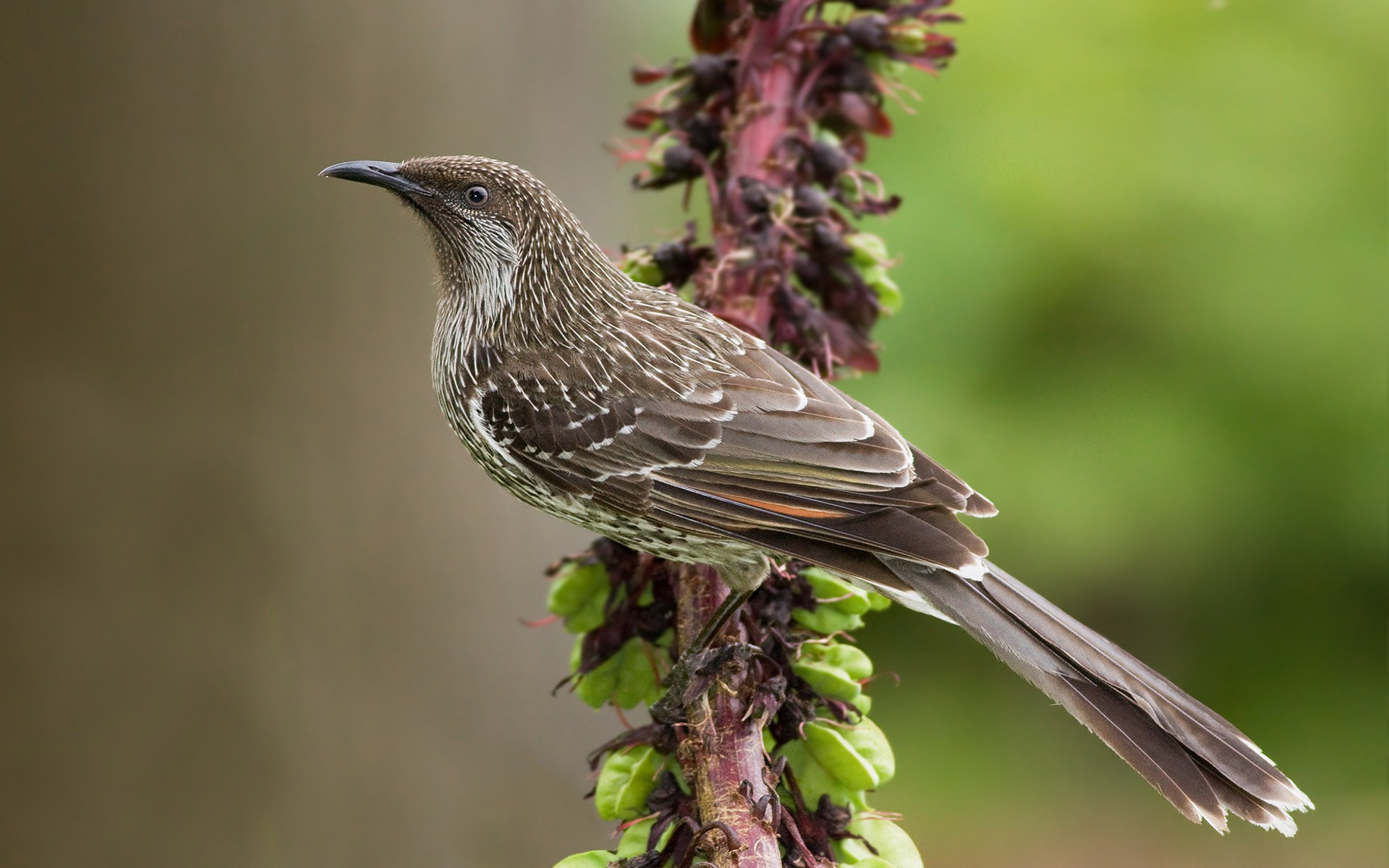 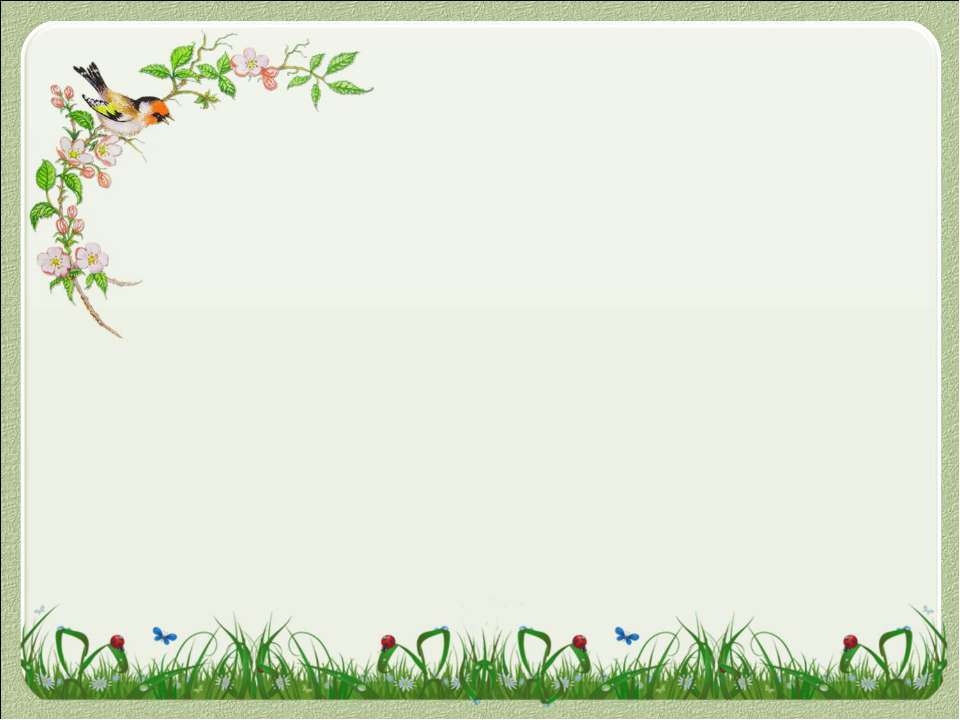 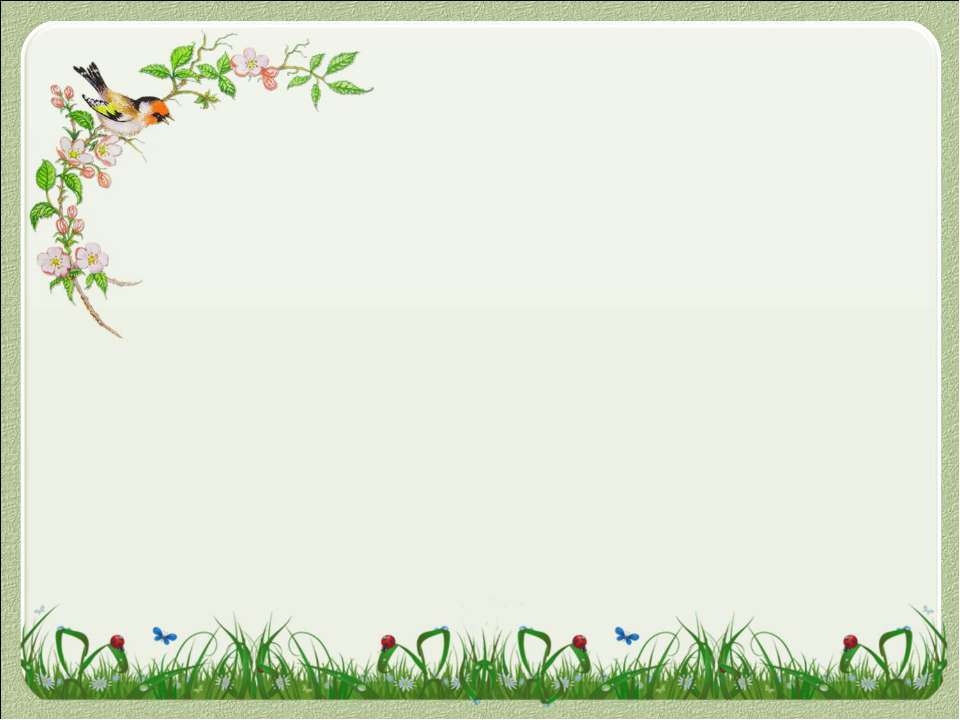 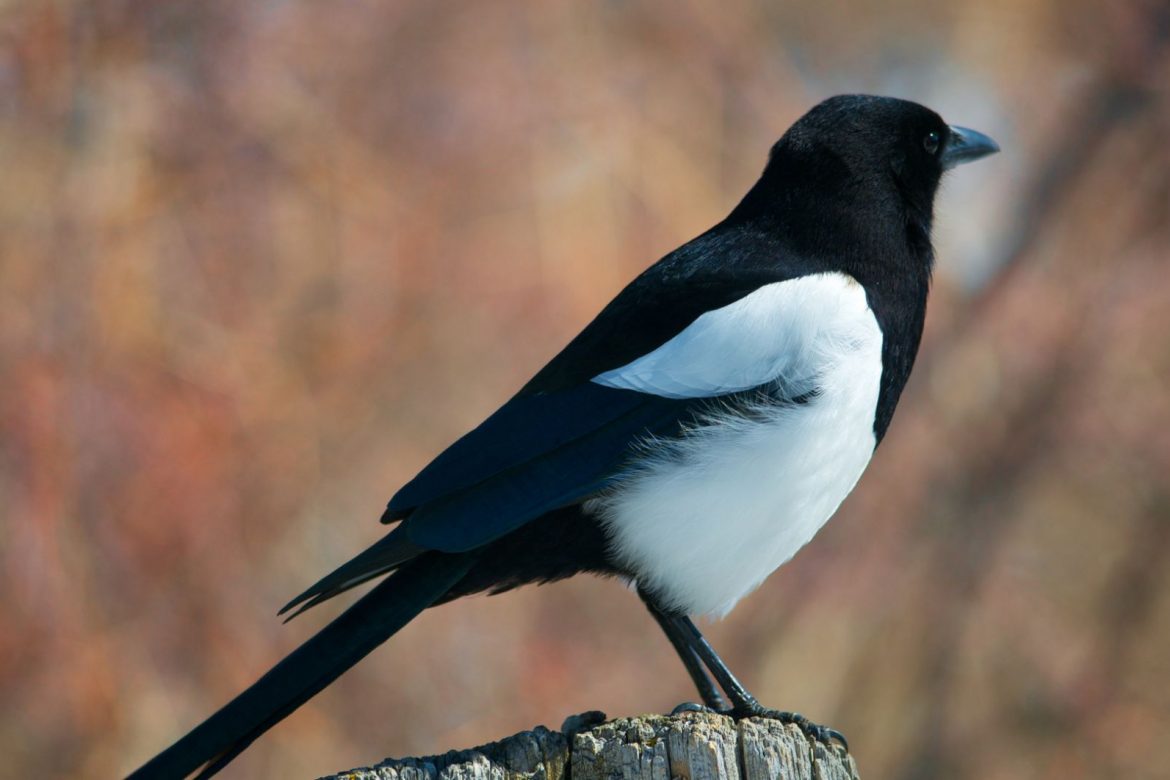 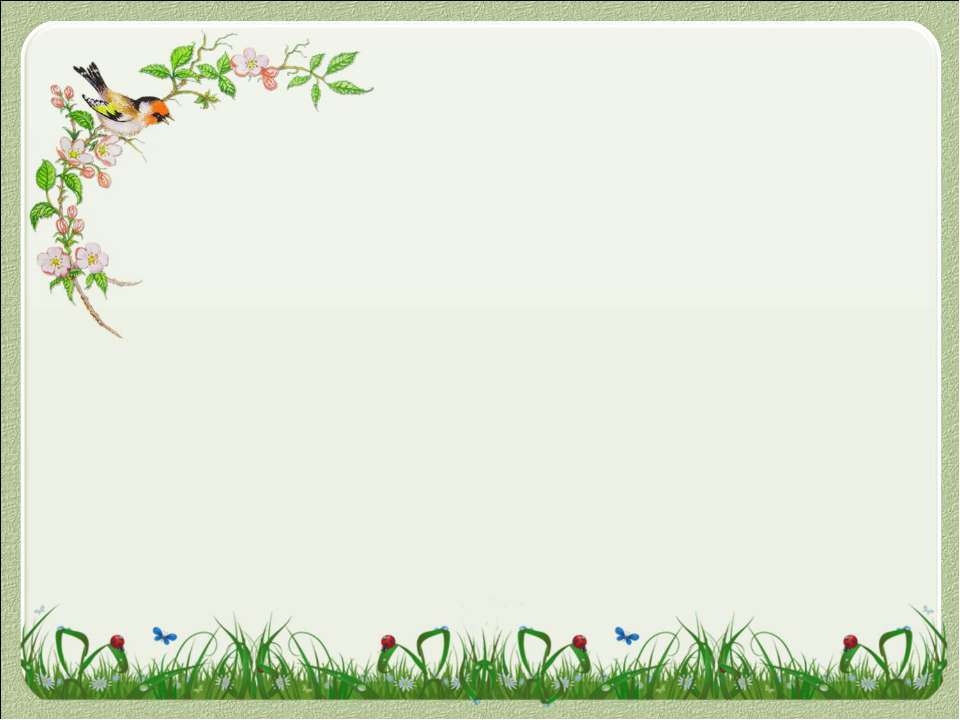 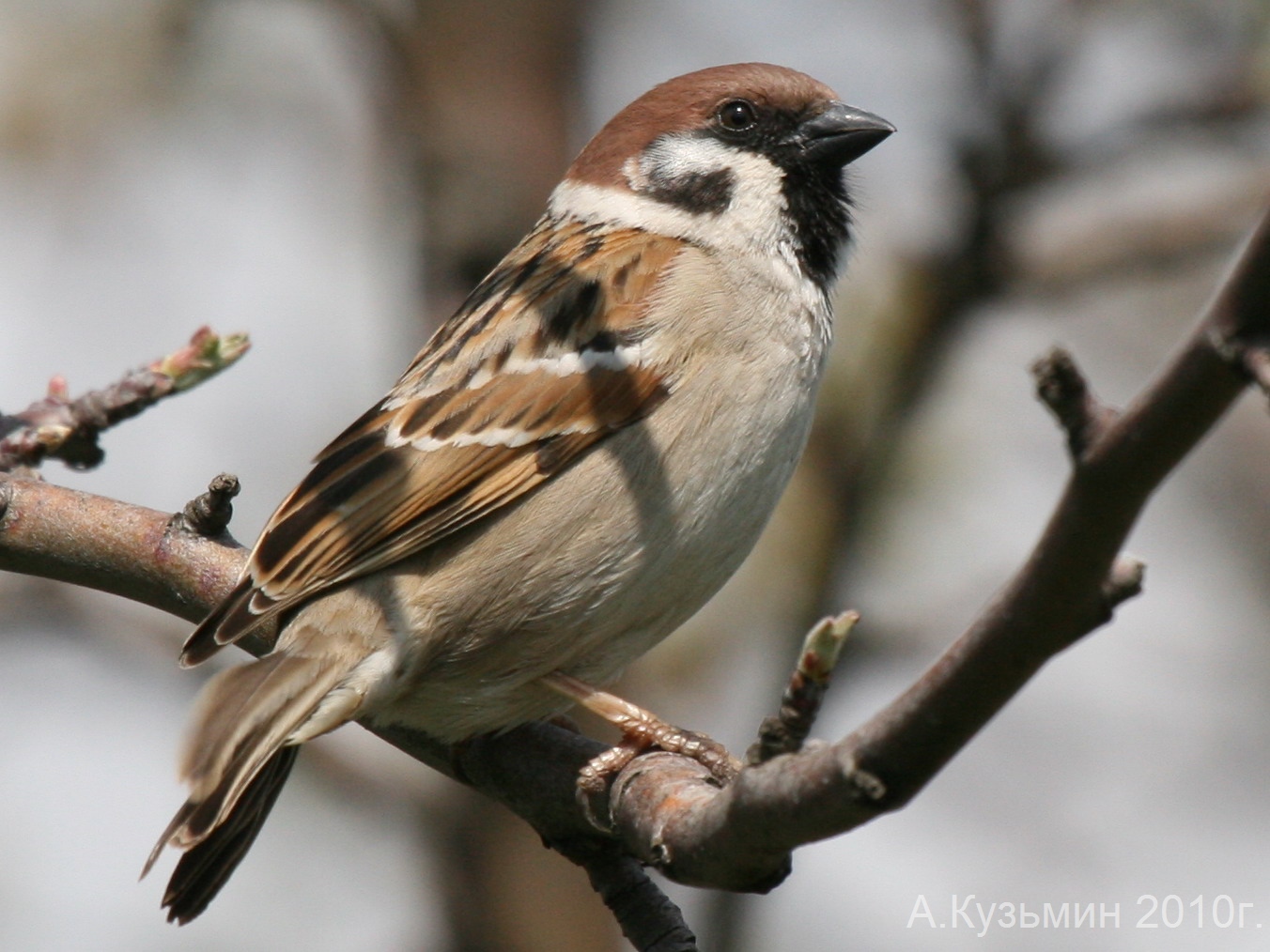 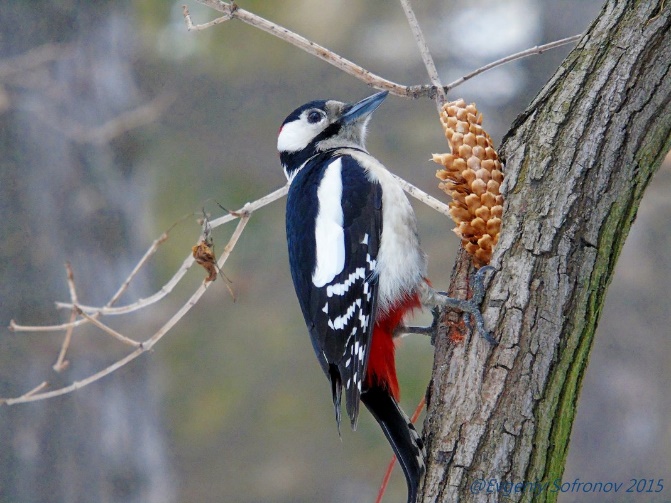 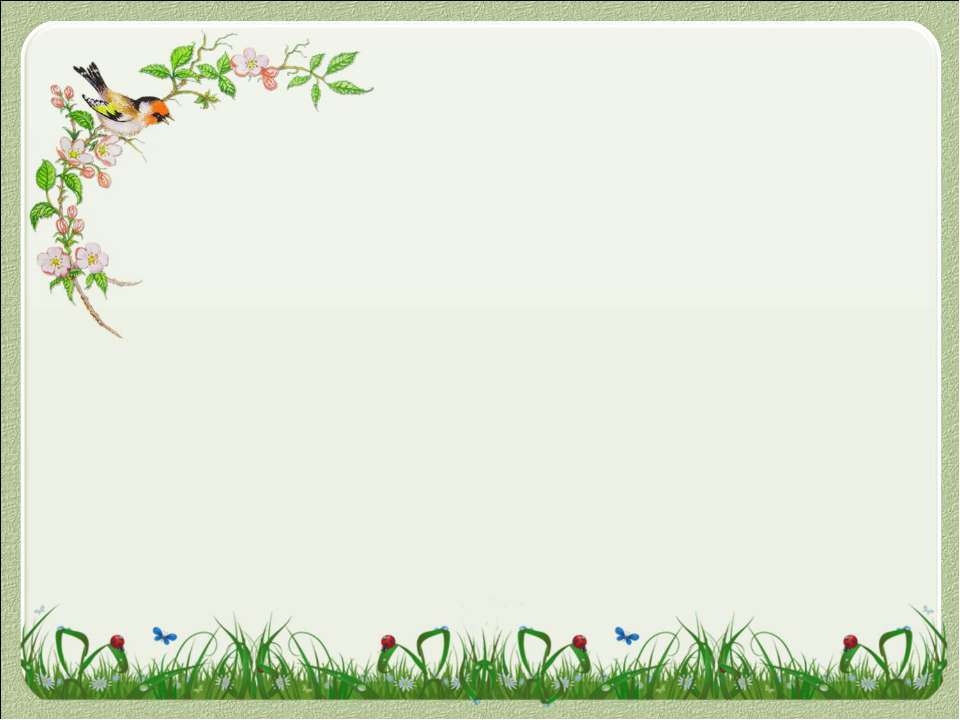 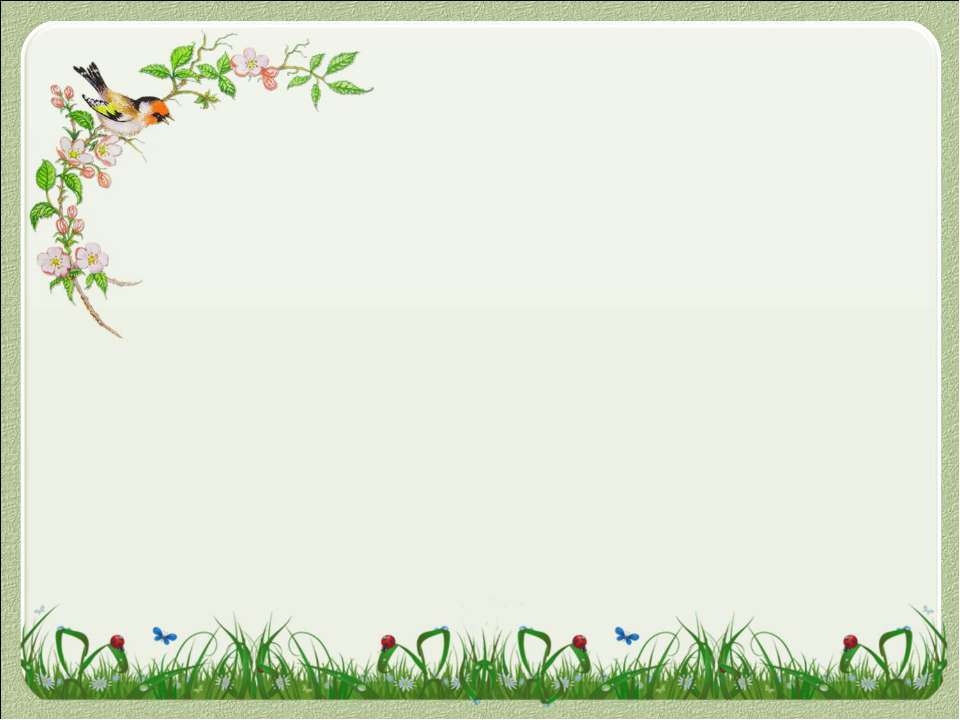